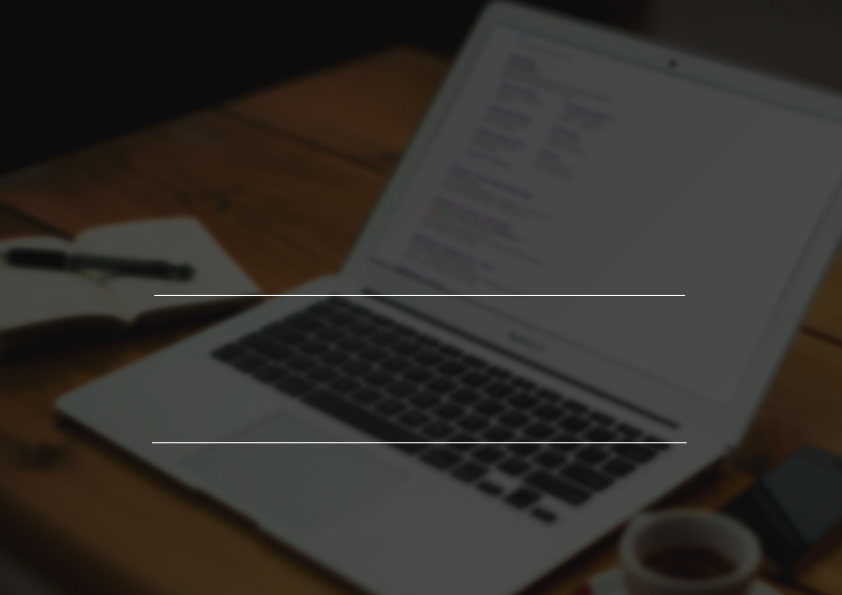 ГОТОВЫЙ САЙТ ИЛИ ИНДИВИДУАЛЬНАЯ РАЗРАБОТКА
ВЛАДИМИР ЯЗОВСКИХ
Менеджер по развитию INTEC
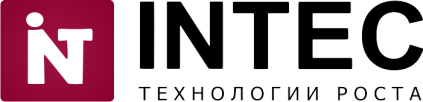 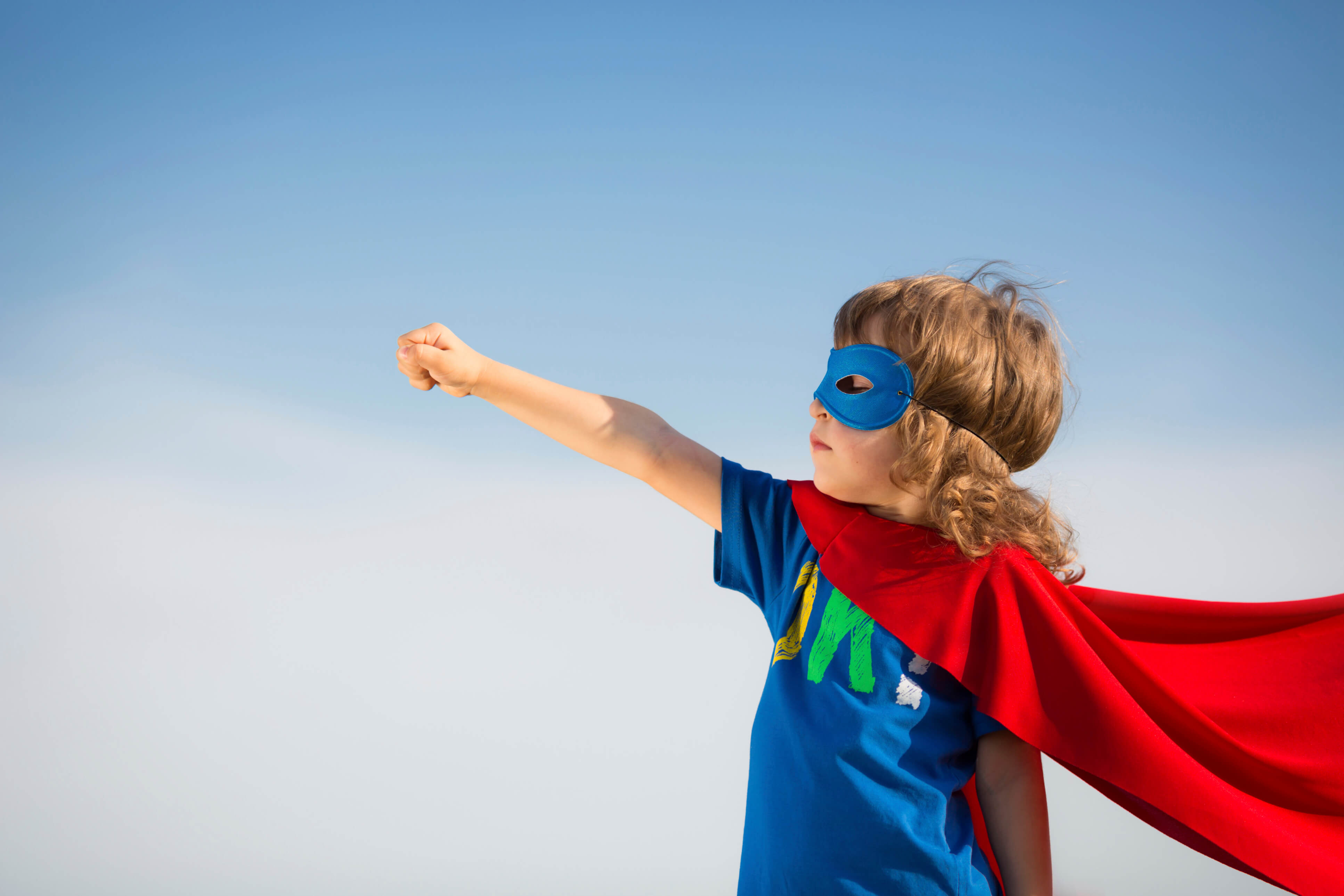 ГОТОВЫЕ РЕШЕНИЯ
СИЛЬНЫЕ
И СЛАБЫЕ
СТОРОНЫ
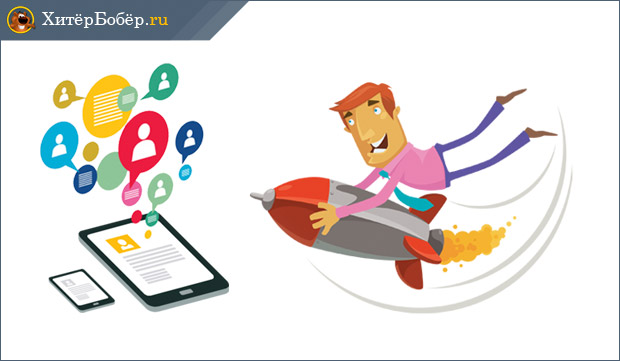 ЦЕНА
+ Относительно невысокая стоимость запуска
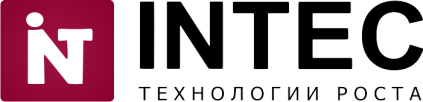 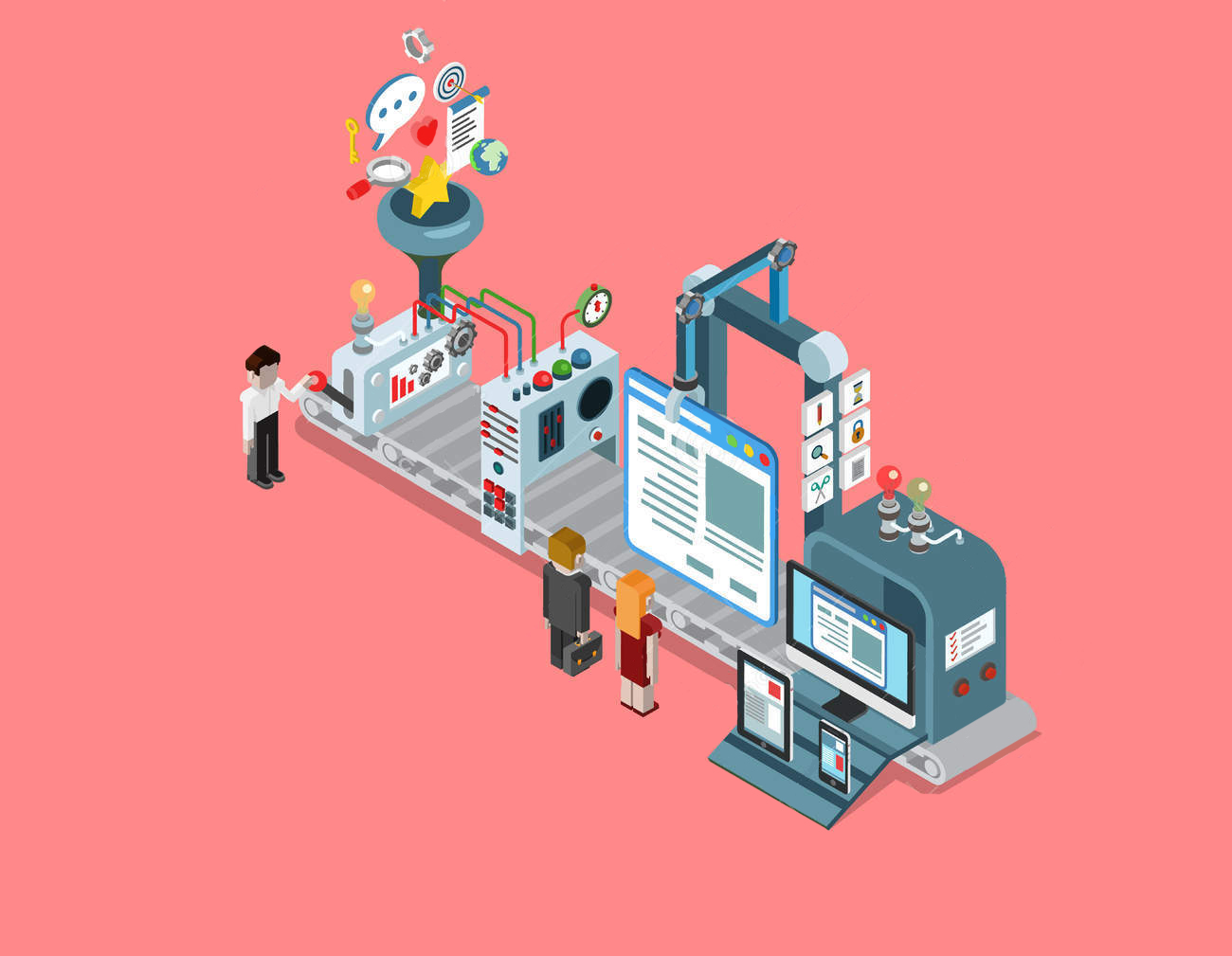 СРОКИ
+ На запуск потребуется 
   1 – 5 дней

- Если необходимы индивидуальные        доработки, процесс затянется
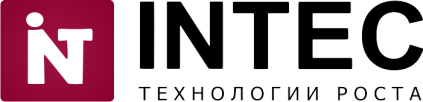 ЗДЕСЬ БУДЕТ СЛАЙД ПРО МАРКЕТПЛЕЙС
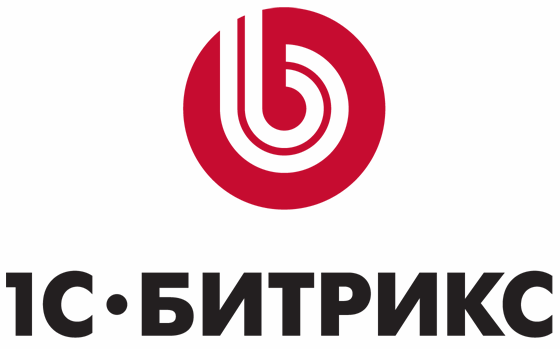 Он будет про запуск сайта за 1 день
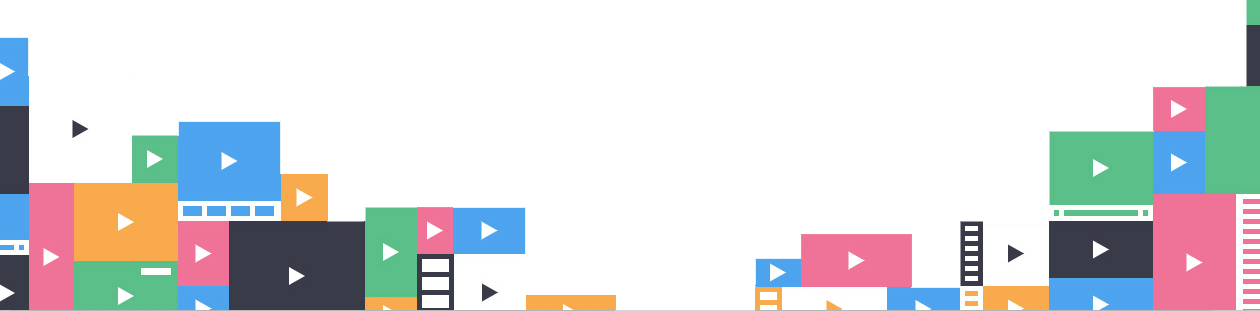 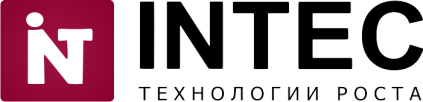 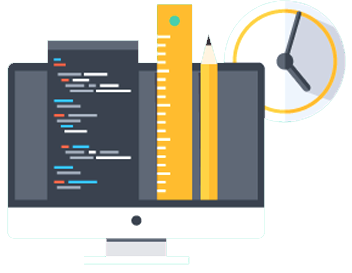 ДИЗАЙН
+ Заранее известен результат
+ Отсутствуют риски
+ Много возможностей
- Нестандартные вещи приходится дорабатывать
- Внешний вид будет «как у всех»
- Структура не всегда подходит под все нужды бизнеса
- Много лишнего функционала
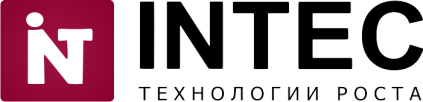 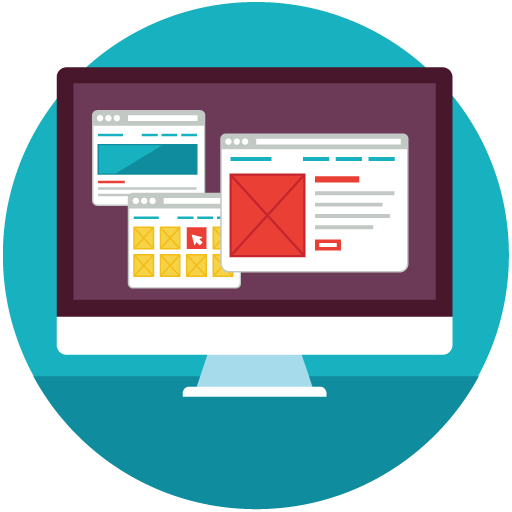 ФУНКЦИОНАЛ
+ Богатые возможности
- Некоторые решения на Маркетплейс могут отставать от функционала 1С-Битрикс
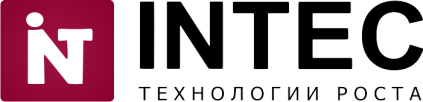 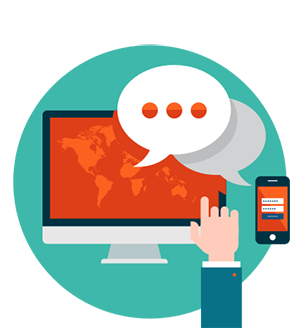 ПОДДЕРЖКА
+ Большинство багов в решении сводится к нулю
- Усложняется процесс оказания техподдержки
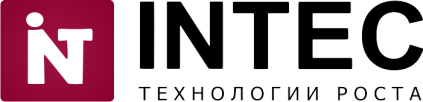 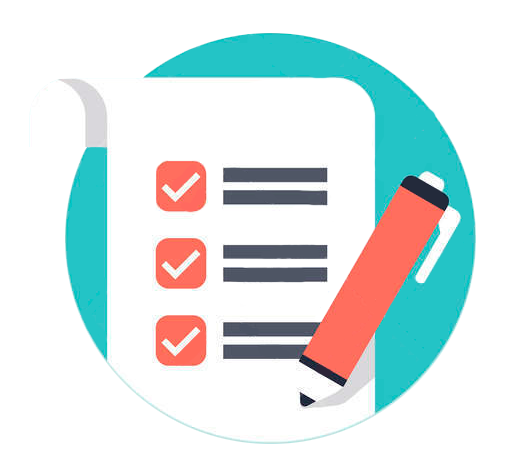 ИНДИВИДУАЛЬНАЯРАЗРАБОТКА
СИЛЬНЫЕ И СЛАБЫЕ СТОРОНЫ
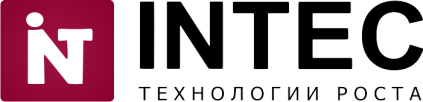 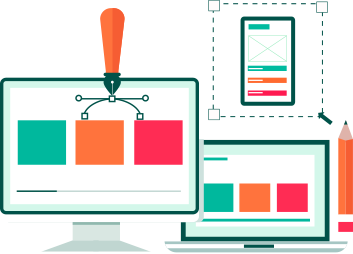 ЦЕНА
- Стоимость выше, чем у готового решения
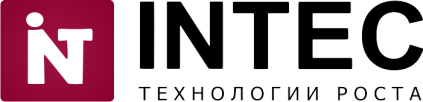 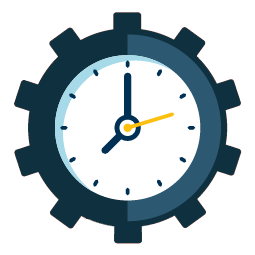 СРОКИ
- На запуск проекта потребуется не менее 2х месяцев
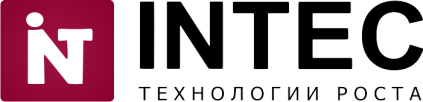 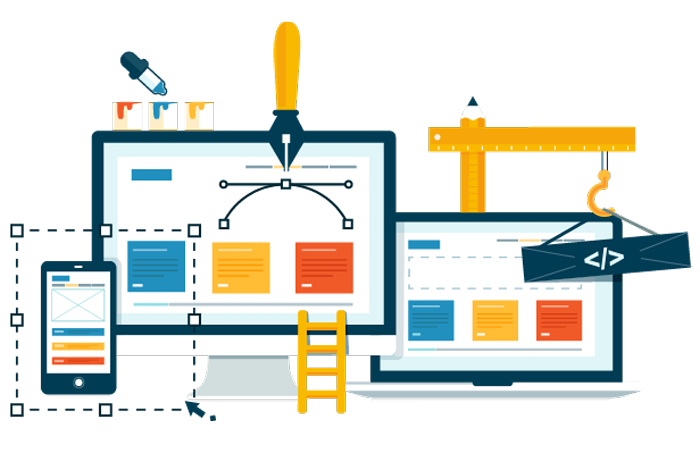 ДИЗАЙН
+ Изготавливается под цели и задачи клиента
+ Такого дизайна не будет у конкурентов
- Риски получить «плохой дизайн»
- Будет реализовано только то, что Вы не забудете заложить
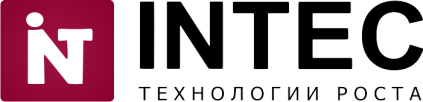 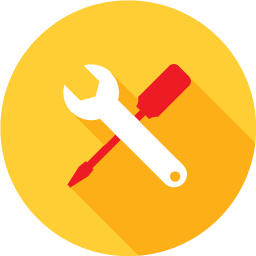 ФУНКЦИОНАЛ
+ Нет лишних элементов в структуре
+ Нет проблем с внешним видом сайта при его заполнении
- Будет реализовано только то, что Вы не забудете заложить
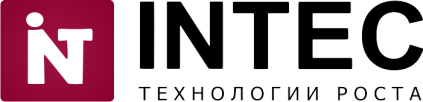 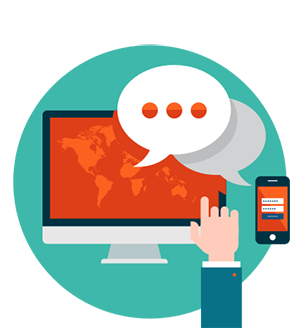 ПОДДЕРЖКА
+ Меньше посредников в работе, ответственность на одной компании
+ Гарантия на работу
+ Легкая доработка незначительных элементов
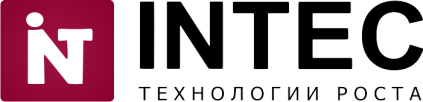 ГОТОВОЕ РЕШЕНИЕПОДОЙДЕТ КАК:
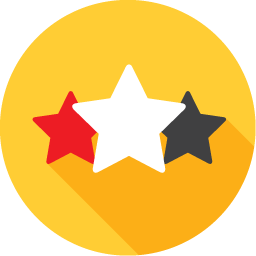 Экономия бюджета
Экономия времени
Снижение рисков при разработке
Отсутствие необходимости продумывать структуру
Временная мера для быстрого и недорогого запуска проекта
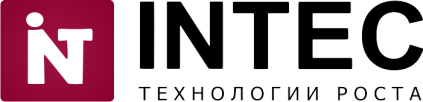 ИНДИВИДУАЛЬНАЯРАЗРАБОТКА ПОДОЙДЕТ, ЕСЛИ:
Необходима индивидуальная структура, отвечающая целям и задачам компании
Нужна гарантия на обслуживание сайта
Не нравится «шаблонный дизайн»
Планируется расширение и модернизация проекта
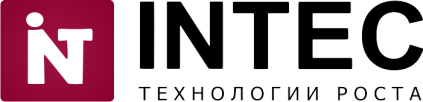 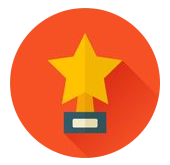 ГОТОВЫЕ РЕШЕНИЯ INTEC
Современные технологии, дизайн, функционал
Отраслевые решения
Гибкая возможность доработок
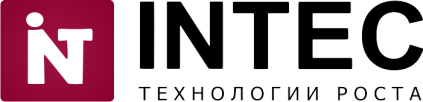 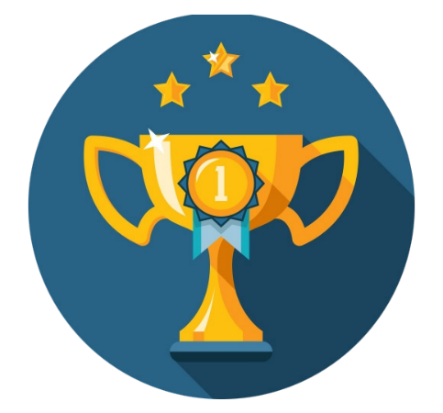 ИНДИВИДУАЛЬНЫЕ ПРОЕКТЫ INTEC
Консультация и контроль от начала разработки весь срок обслуживания сайта
Индивидуальный подход под бизнес каждого клиента
Гарантия качества и обслуживания
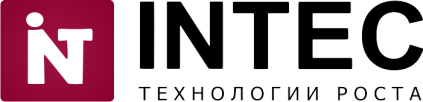 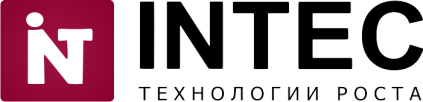 Спасибо за внимание!
ВЛАДИМИР ЯЗОВСКИХ
Менеджер по развитию INTEC

8-951-465-54-51  |  8 (351) 777-70-80
yv@intecweb.ru